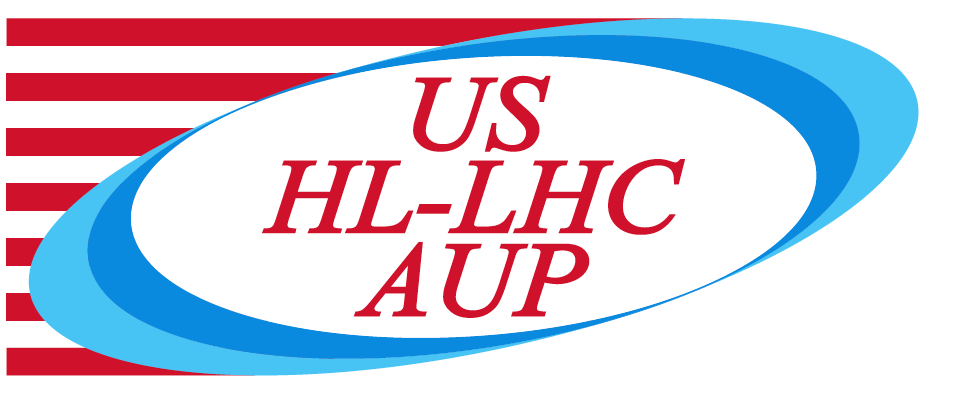 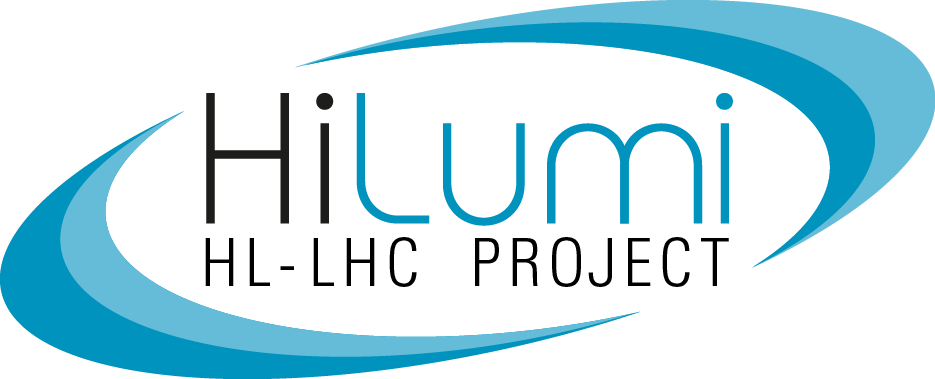 Magnet Fabrication Travelers, Non-Conformities and Resolution
Katherine Ray, Mike Solis, Jennifer Doyle
March 28, 2023 – MQXFA15 Structure and Loading Review
Overview
State of the Magnet Fabrication Travelers
Non-Conformances on MQXFA15
Structural Components
Shell
Yoke laminations and stacks
Master keys
Load pad laminations and stacks
Collar laminations
Assembly
MQXFA15 Structure and Loading Review  -  March 28, 2023
2
Magnet Fabrication Travelers Overview
MQXFA15 Structure and Loading Review  -  March 28, 2023
3
Magnet Fabrication Travelers Overview
We continue to update the travelers based on lessons learned.
MQXFA15 Structure and Loading Review  -  March 28, 2023
4
Change Records
We are tracking Non-Conformances, Deviations and Engineering Changes in one spreadsheet
These are currently communicated to Fermilab L2 on a monthly basis
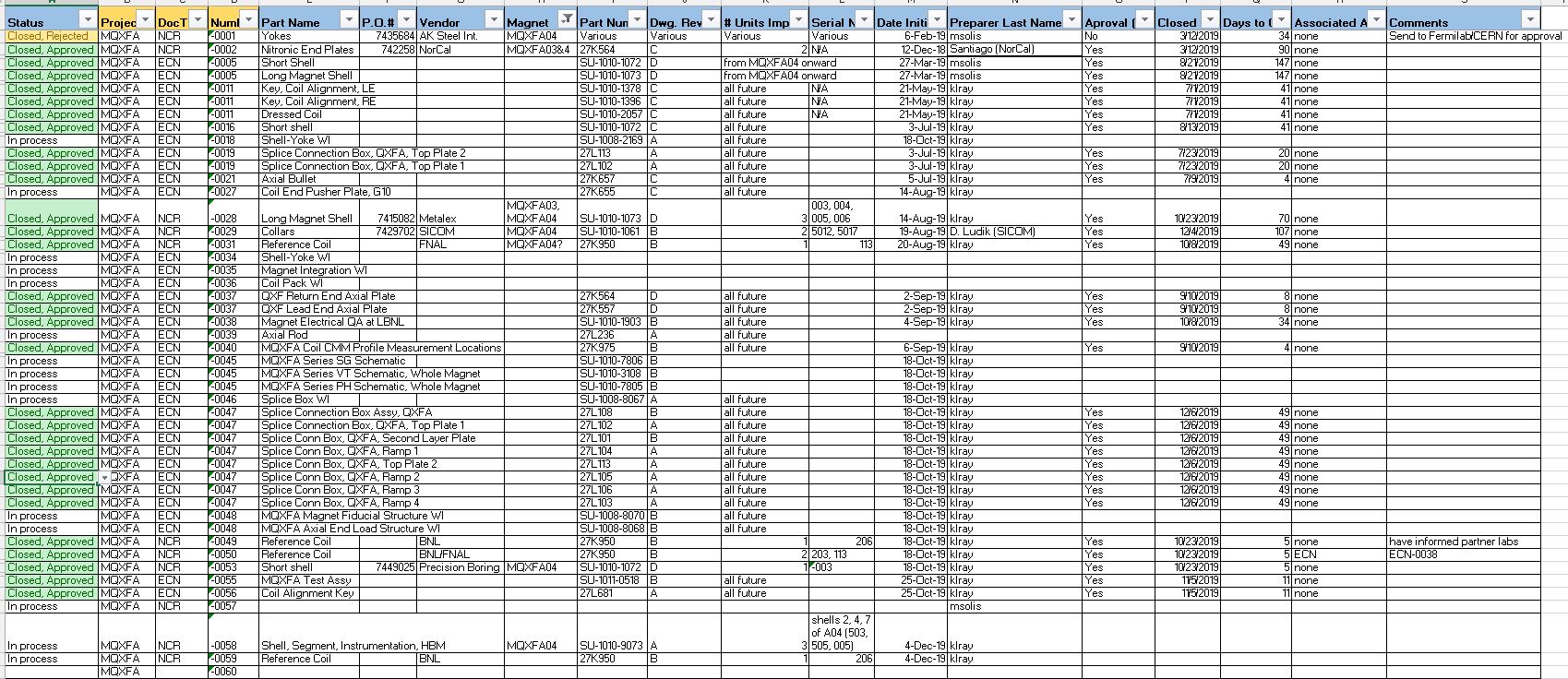 MQXFA15 Structure and Loading Review  -  March 28, 2023
5
Parts to be used on MQXFA15
The following parts will be used:




Coils:
127, 220, 226, 233
MQXFA15 Structure and Loading Review  -  March 28, 2023
6
Introduction
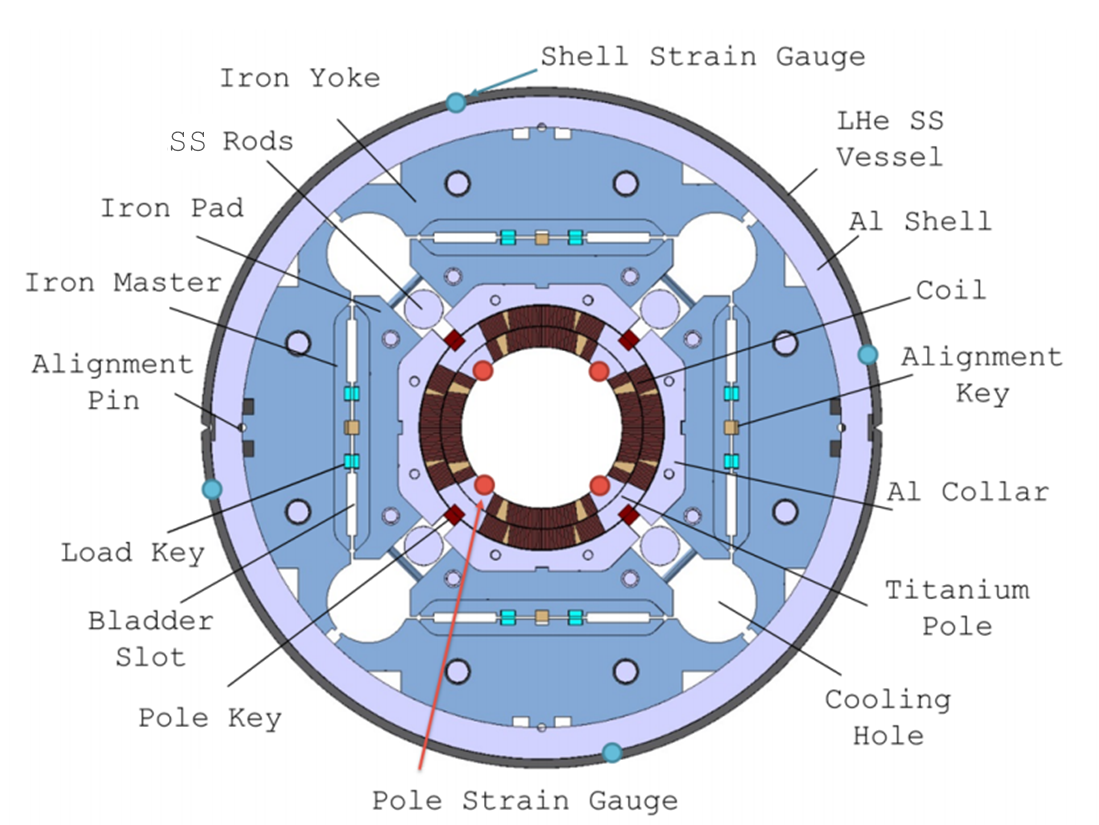 MQXFA15 Structure and Loading Review  -  March 28, 2023
7
Shell
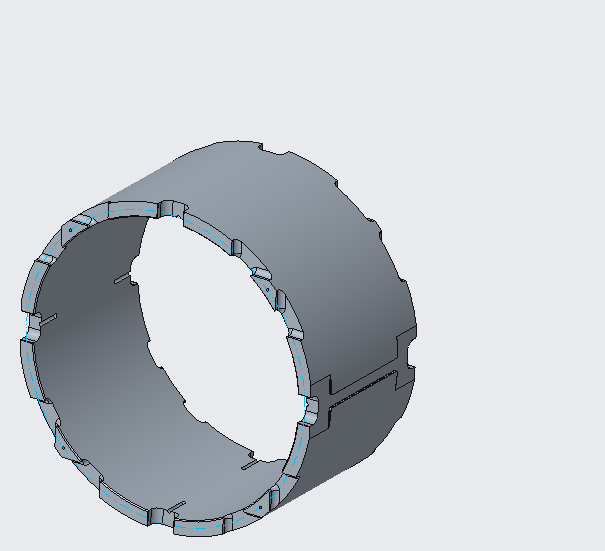 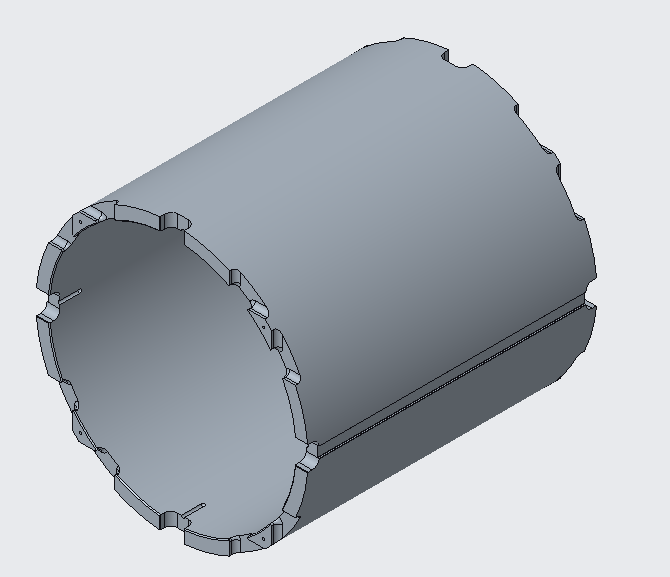 Long Shell: SU-1010-1073
Short Shell: SU-1010-1072
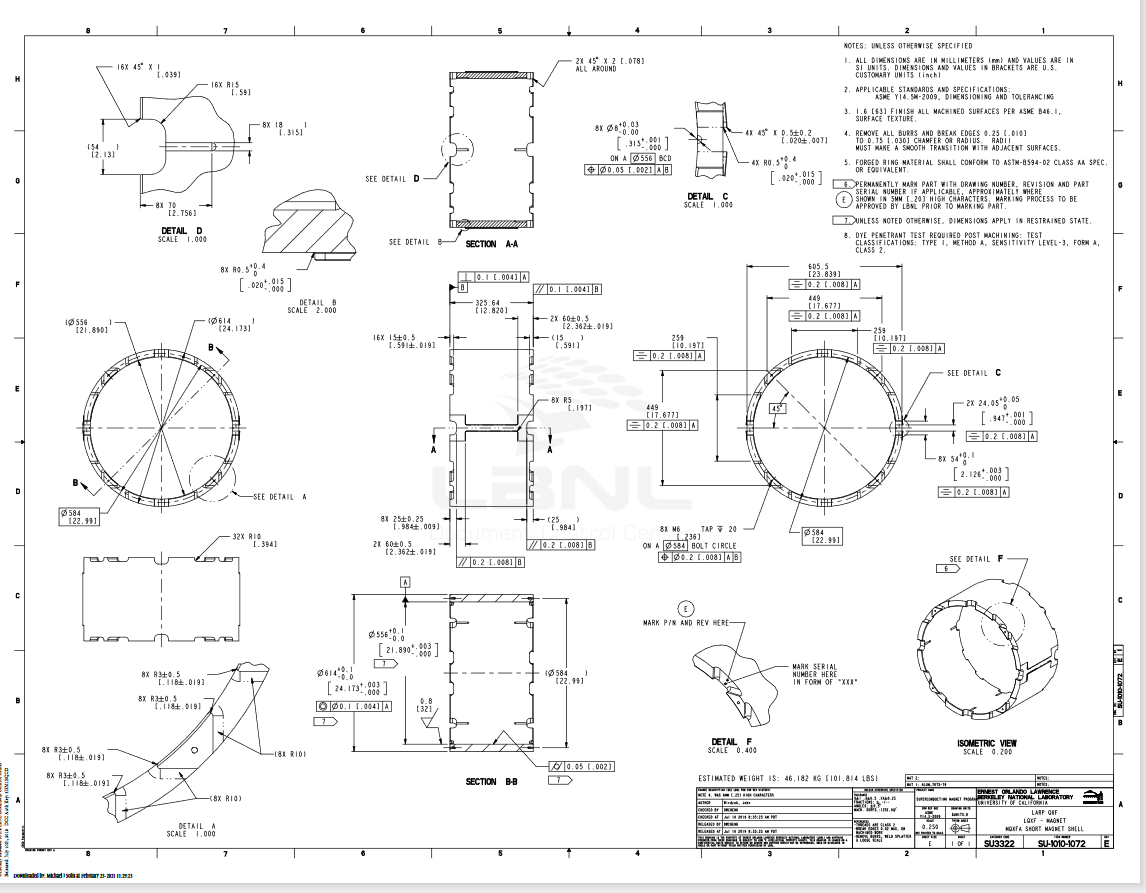 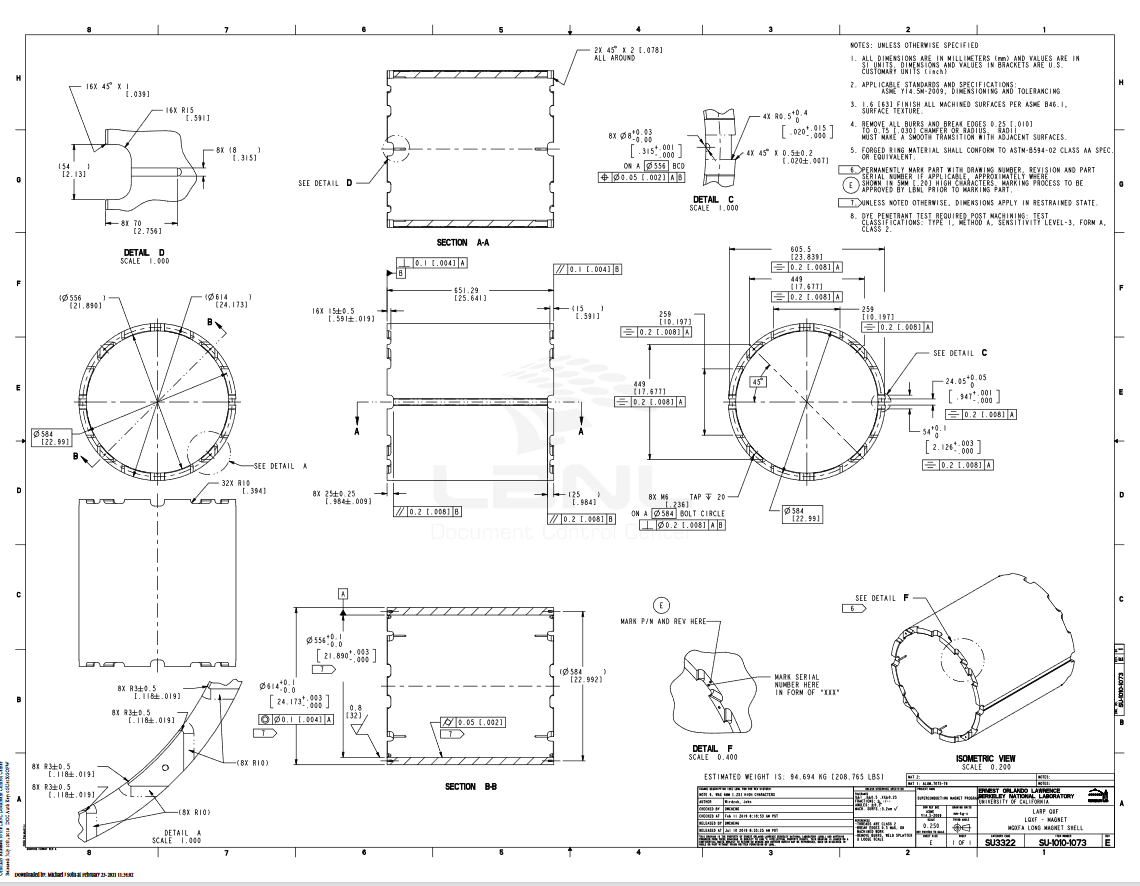 MQXFA15 Structure and Loading Review  -  March 28, 2023
8
Shell
For the shell ID and OD, the following specifications are set: 
The shell ID at 5 evenly spaced rings shall have an average diameter of 556 mm +0.1/-0.0
The shell OD at 5 evenly spaced rings shall have an average diameter of 614 mm +0.1/-0.0

PO 7532740 approved
NCR -0272
MQXFA15 Structure and Loading Review  -  March 28, 2023
9
NCR-0272
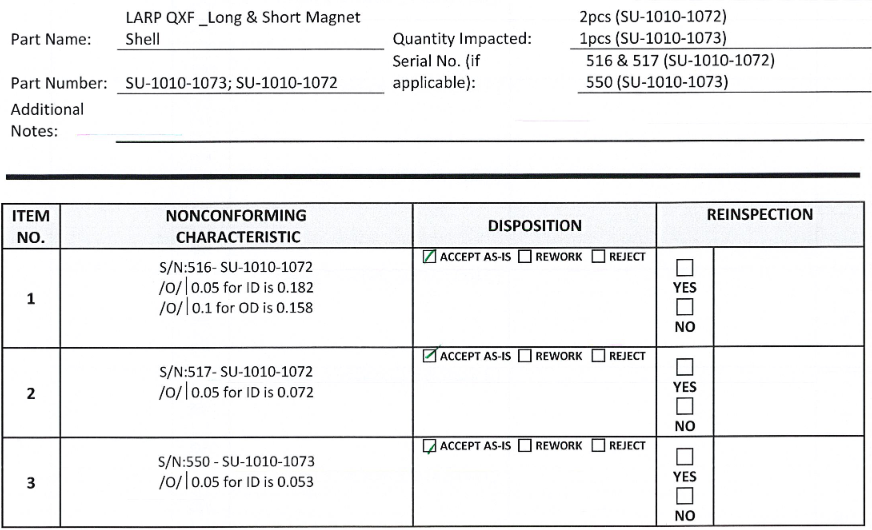 MQXFA15 Structure and Loading Review  -  March 28, 2023
10
NCR-0272 (cont)
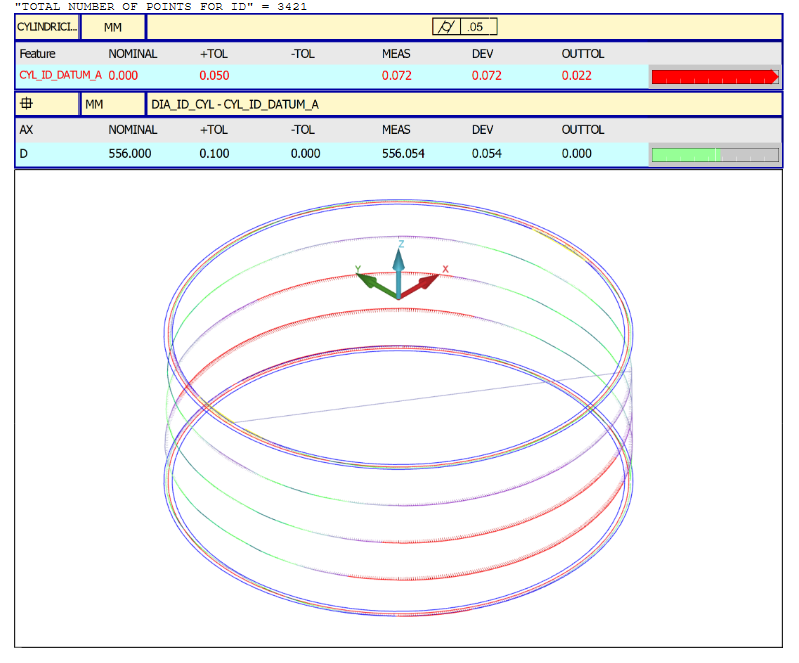 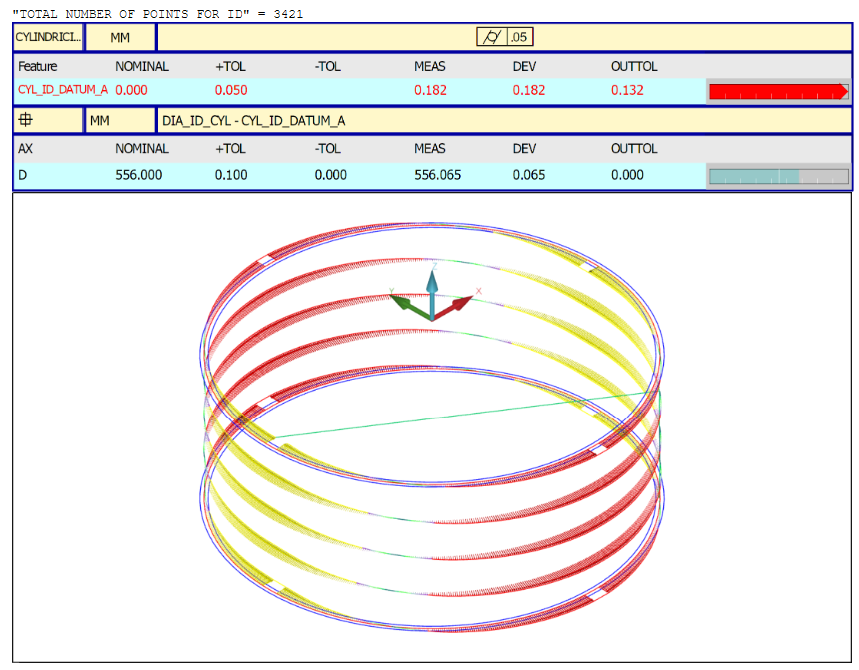 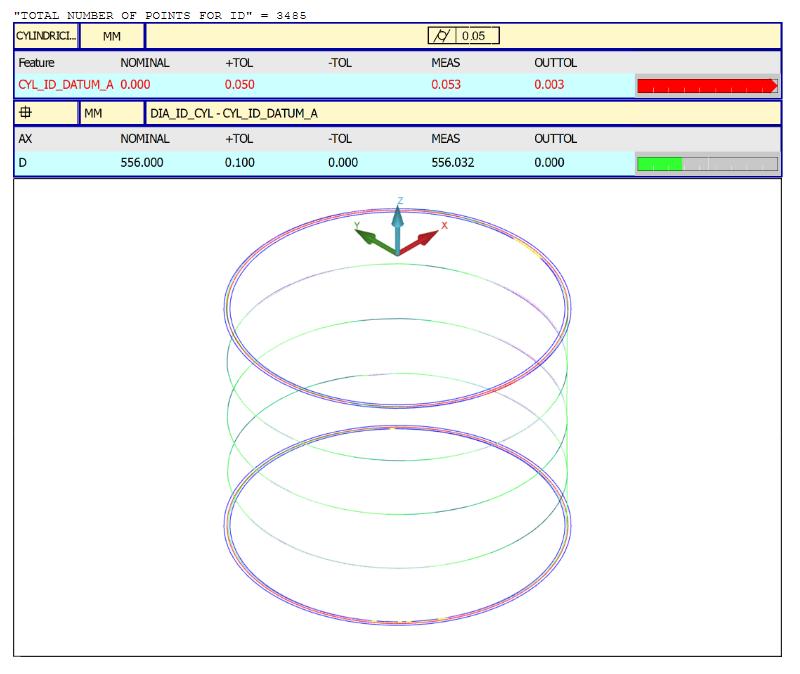 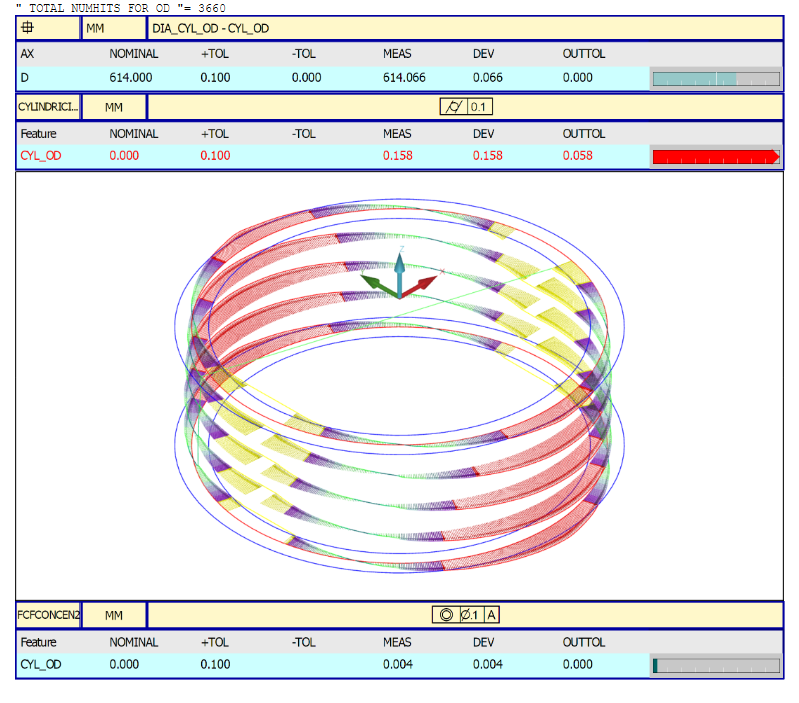 MQXFA15 Structure and Loading Review  -  March 28, 2023
11
[Speaker Notes: The roundness of these shells are out of tolerance. We were able to accept them because the average diameter is still in spec with the understanding the pre-load will correct the roundness]
Yoke laminations and stacks
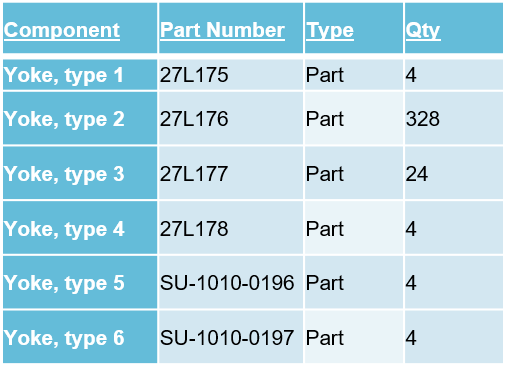 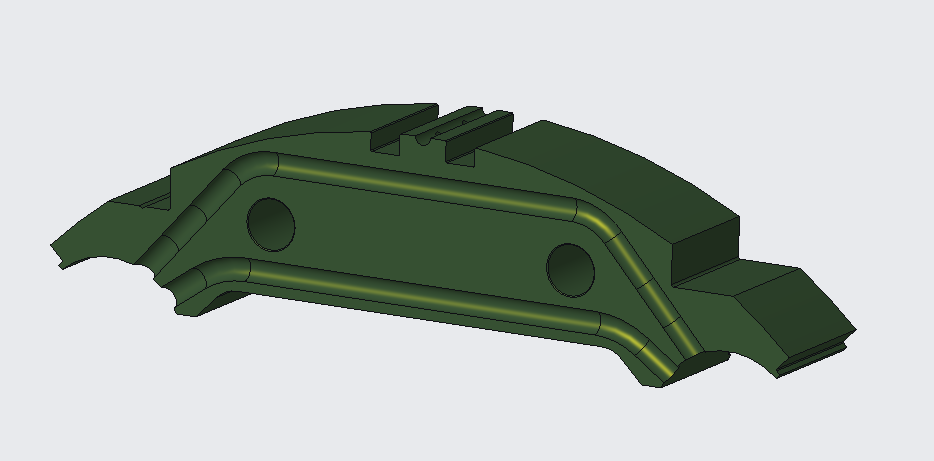 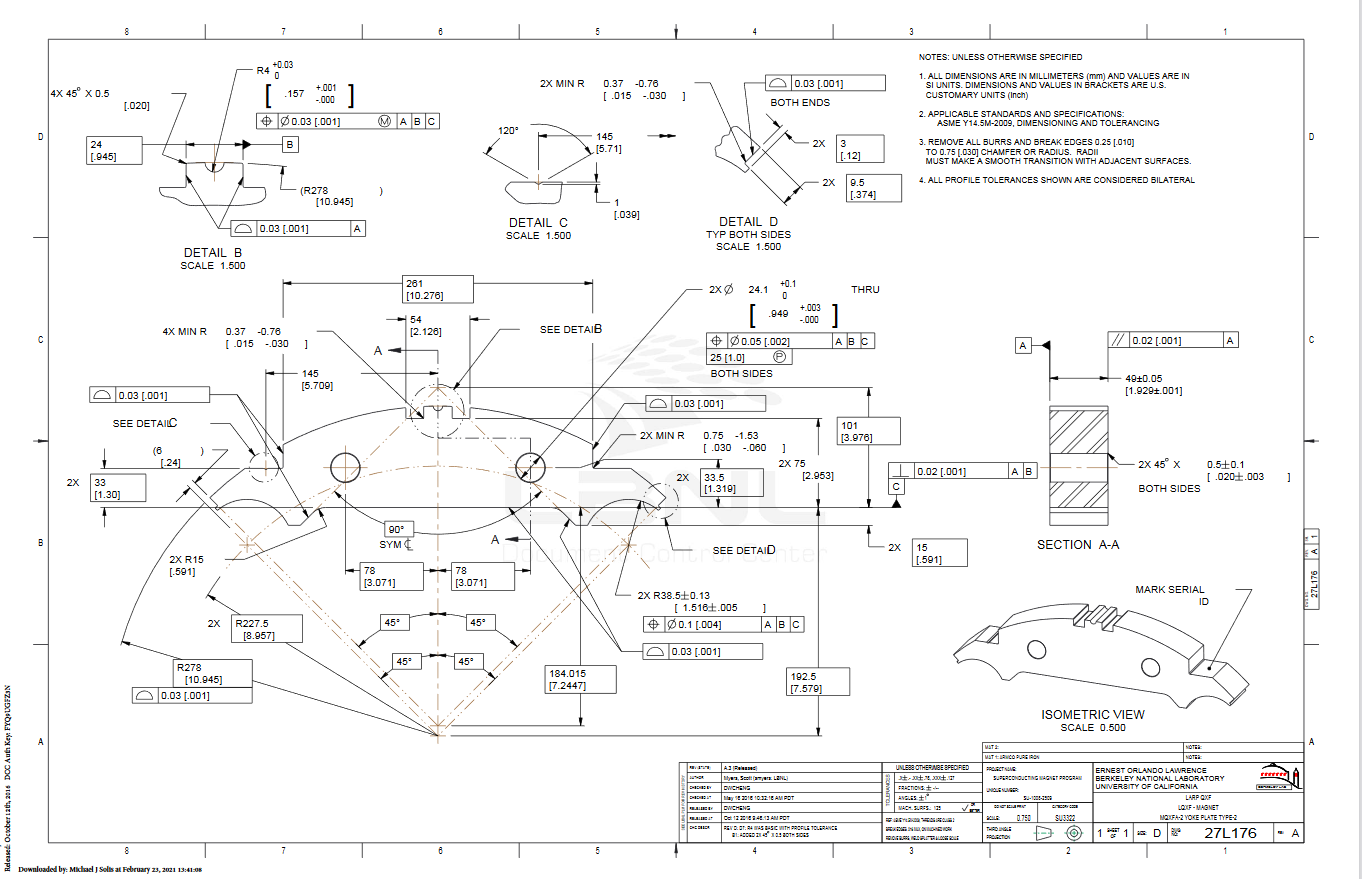 MQXFA15 Structure and Loading Review  -  March 28, 2023
12
Yoke laminations and stacks
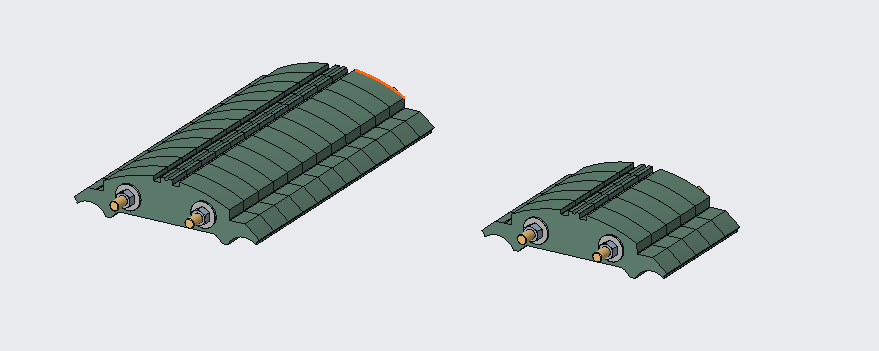 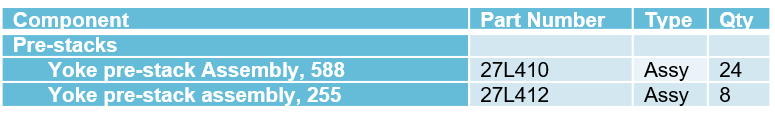 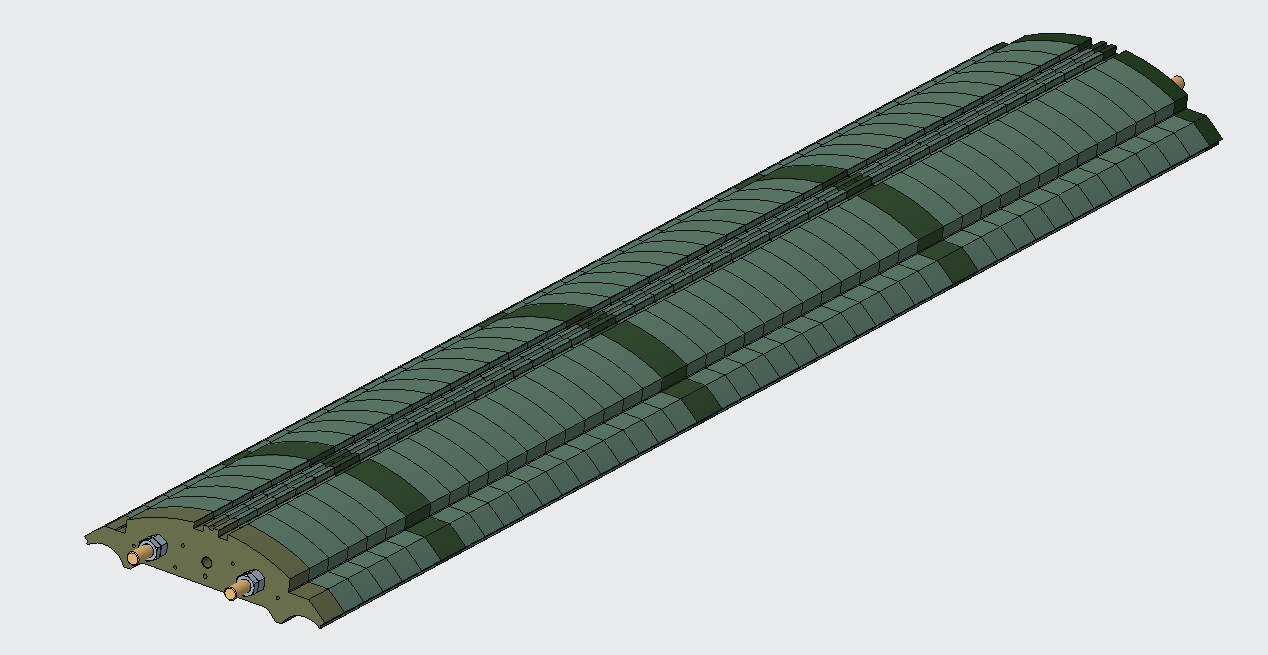 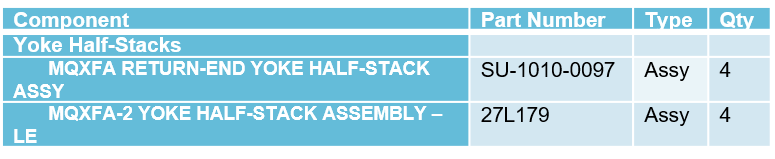 MQXFA15 Structure and Loading Review  -  March 28, 2023
13
Yoke laminations and stacks
For the yoke outer radius, the following specifications are set: 
The yoke radial profile shall maintain a 0.03 [.001”] tolerance.
For the yoke master key interface, the following specifications are set: 
The yoke master key interface profile shall maintain a 0.03 [.001”] tolerance.
For the yoke pre-stacks, the following specifications are set: 
588 mm Pre-stacks width shall be 588 mm +/- 0.13 with a Parallelism of 0.03 [.001”]
245 mm Pre-stacks width shall be 245 mm +/- 0.13 with a Parallelism of 0.03 [.001”]
For the yoke half-stacks, the following specifications are set: 
Yoke half-stacks width shall be 2281.5 mm +/- 0.25 with a Parallelism of 0.05 

PO 7532497 approved 
NCR -0226
MQXFA15 Structure and Loading Review  -  March 28, 2023
14
NCR-0226
MQXFA15 Structure and Loading Review  -  March 28, 2023
15
[Speaker Notes: The yoke laminations had a profile spec that was out of tolerance in a various places. The maximum profile deviation was .013mm. The small deviance allowed us to accept as-is. The pre and half stacks were in tolerance.]
Master key
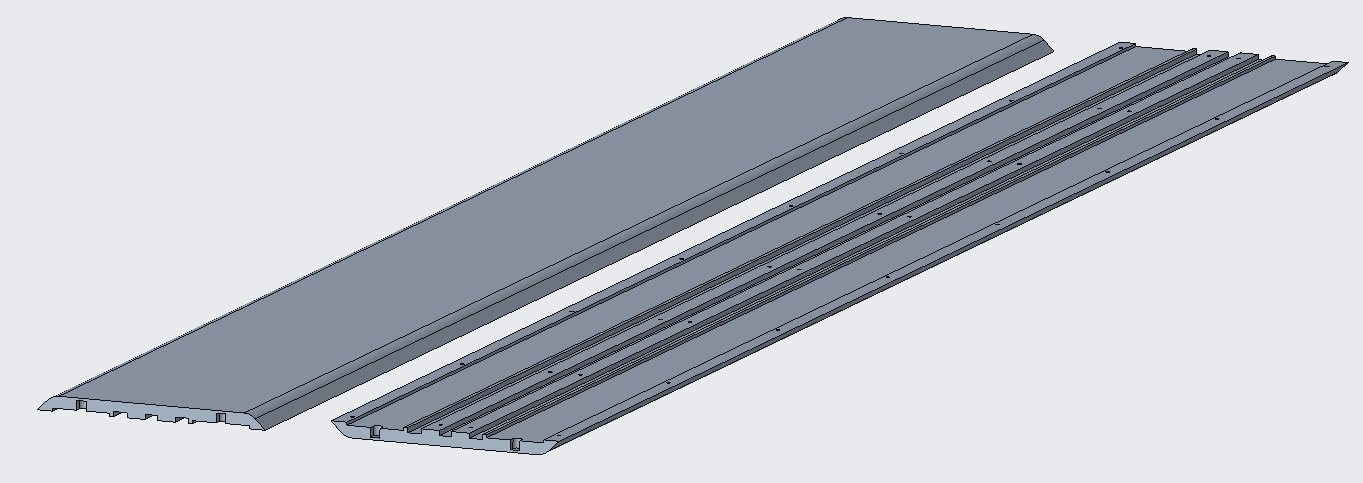 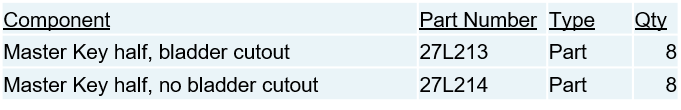 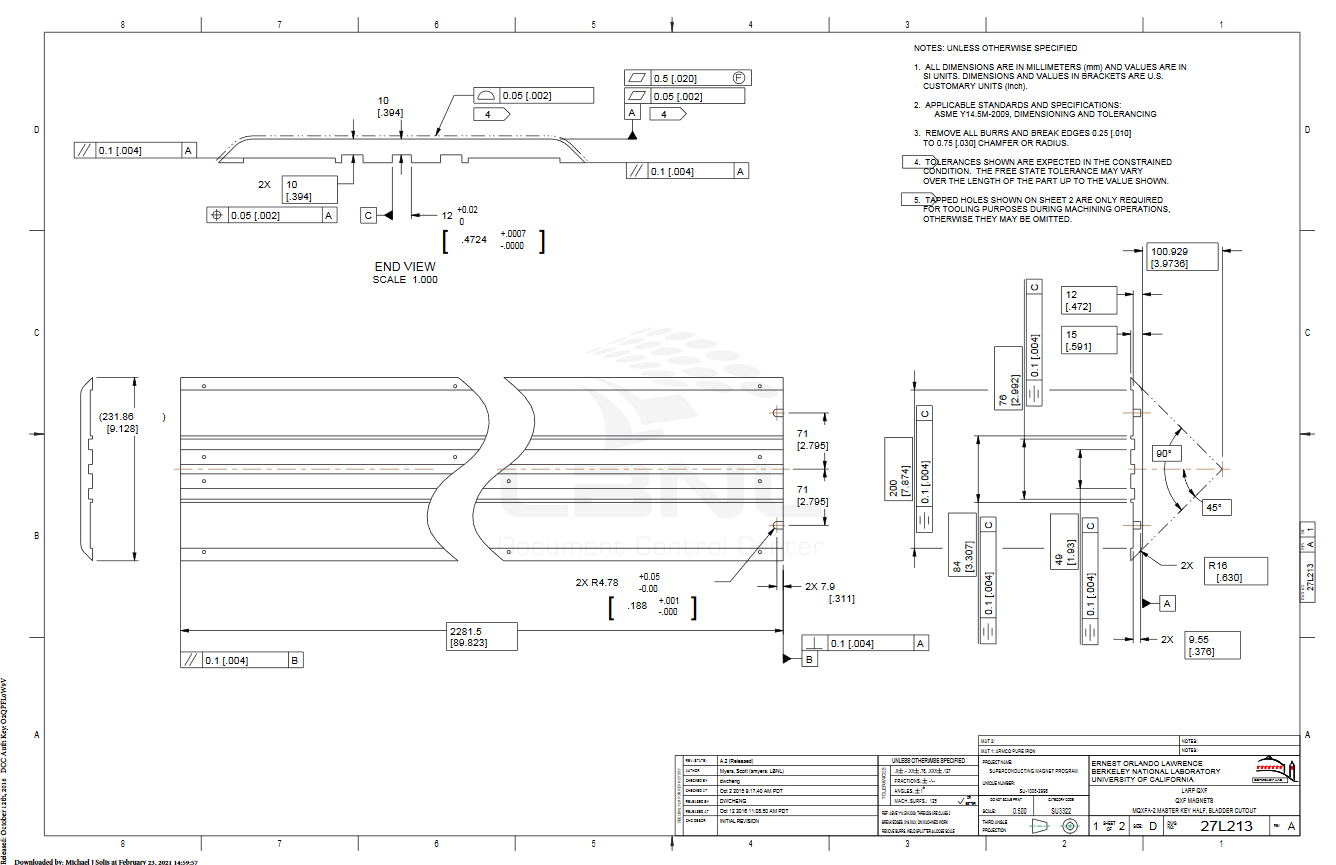 MQXFA15 Structure and Loading Review  -  March 28, 2023
16
Master key
For the master key outer profile, the following specifications are set: 
The master key outer profile scan shall maintain a .05 [.002”] tolerance. 

PO 7580674 approved
No NCR
MQXFA15 Structure and Loading Review  -  March 28, 2023
17
Load pads laminations
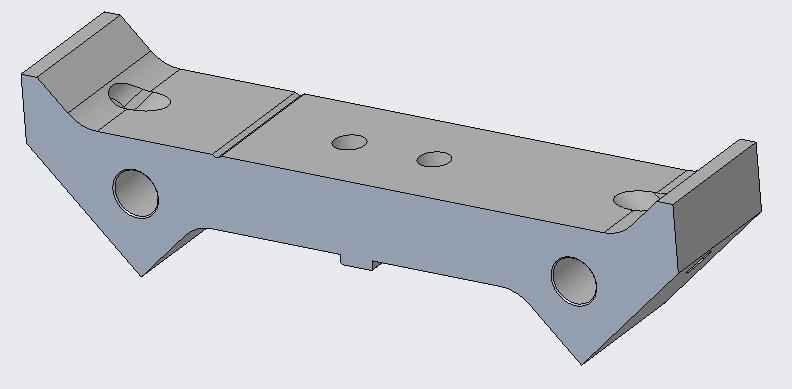 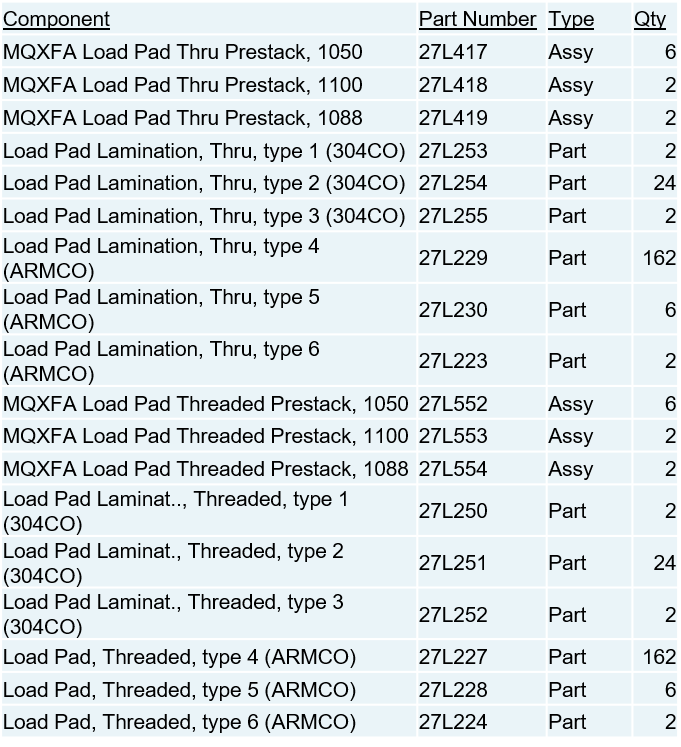 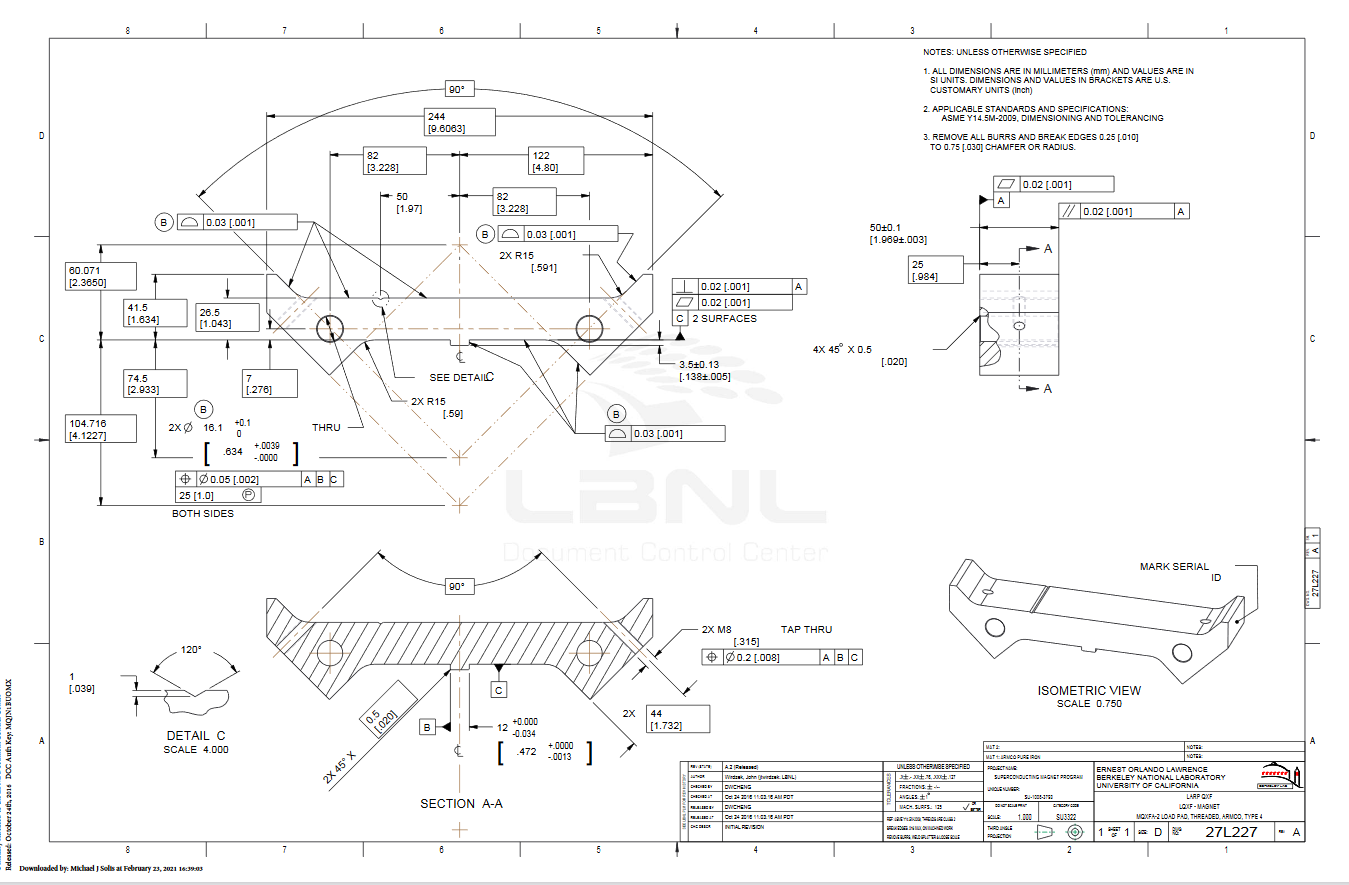 MQXFA15 Structure and Loading Review  -  March 28, 2023
18
Load pad pre-stacks
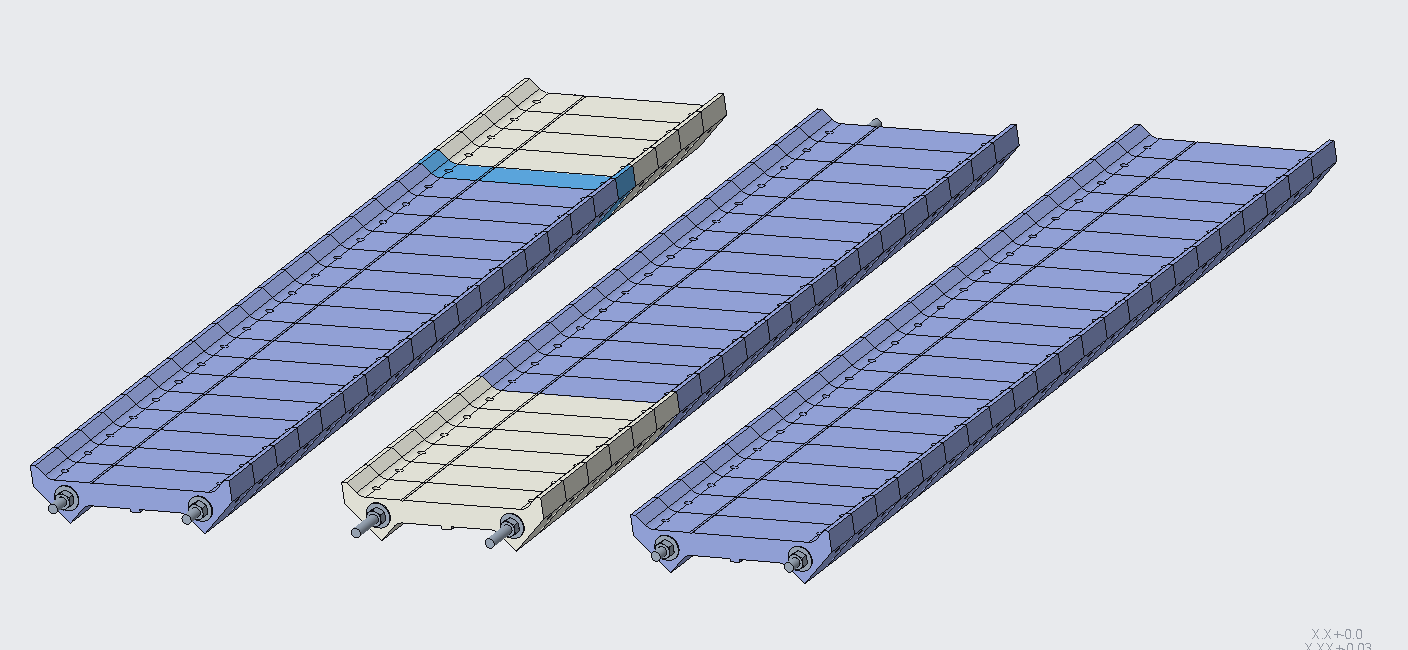 MQXFA15 Structure and Loading Review  -  March 28, 2023
19
Load pads laminations and stacks
For the load pad master key interface profile, the following specifications are set: 
The Load Pad master key interface profile shall maintain a 0.03 [.001”] tolerance.
For the load pad collar key interface profile, the following specifications are set: 
The Load Pad collar interface profile shall maintain a 0.03 [.001”] tolerance.
For the stainless-steel section of the pad pre-stack, the following specifications are set:
On the LE pre-stack, the LE pads shall have a stainless-steel section of 300 ± 0.6 mm and an overall pre-stack length of 1050 ±0.13 mm
On the RE pre-stack, the RE pads shall have a stainless-steel section of 200 ± 0.4 mm and an overall pre-stack length of 1088 ±0.13 mm
The 1100 pre-stack shall have an overall length of 1100 ±0.13 
mm

PO 7532636 approved
NCR -0153
MQXFA15 Structure and Loading Review  -  March 28, 2023
20
NCR-0453
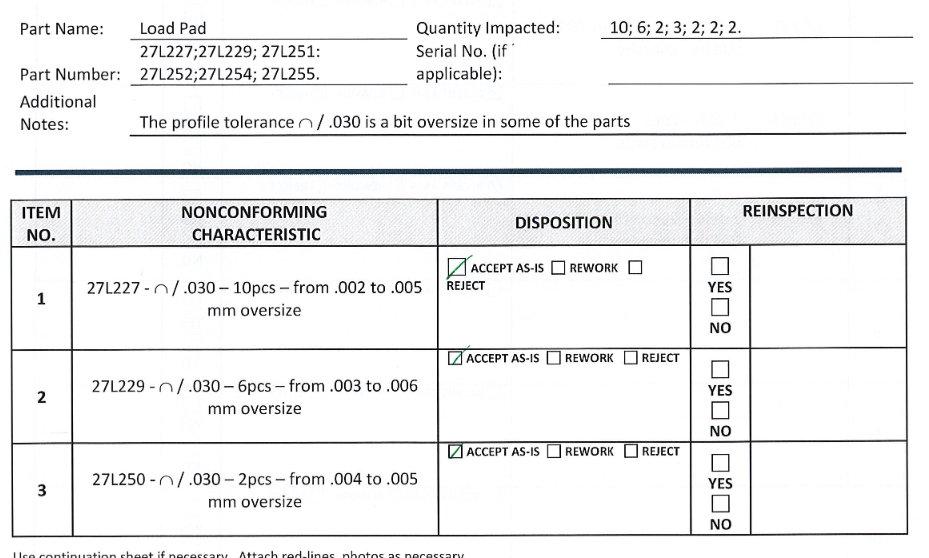 MQXFA15 Structure and Loading Review  -  March 28, 2023
21
[Speaker Notes: The Load pad laminations had a profile spec that was out of tolerance in a various places. The maximum profile deviation was .006mm. The small deviance allowed us to accept as-is. The pre-stacks were in tolerance.]
Collar laminations
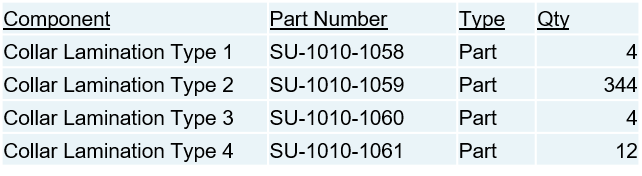 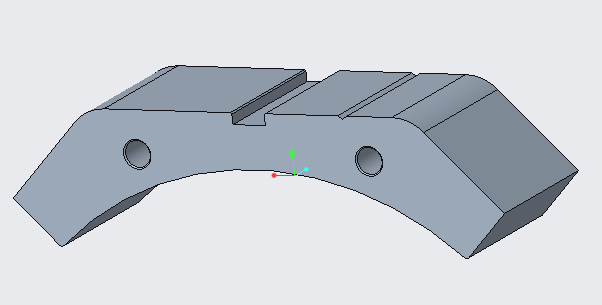 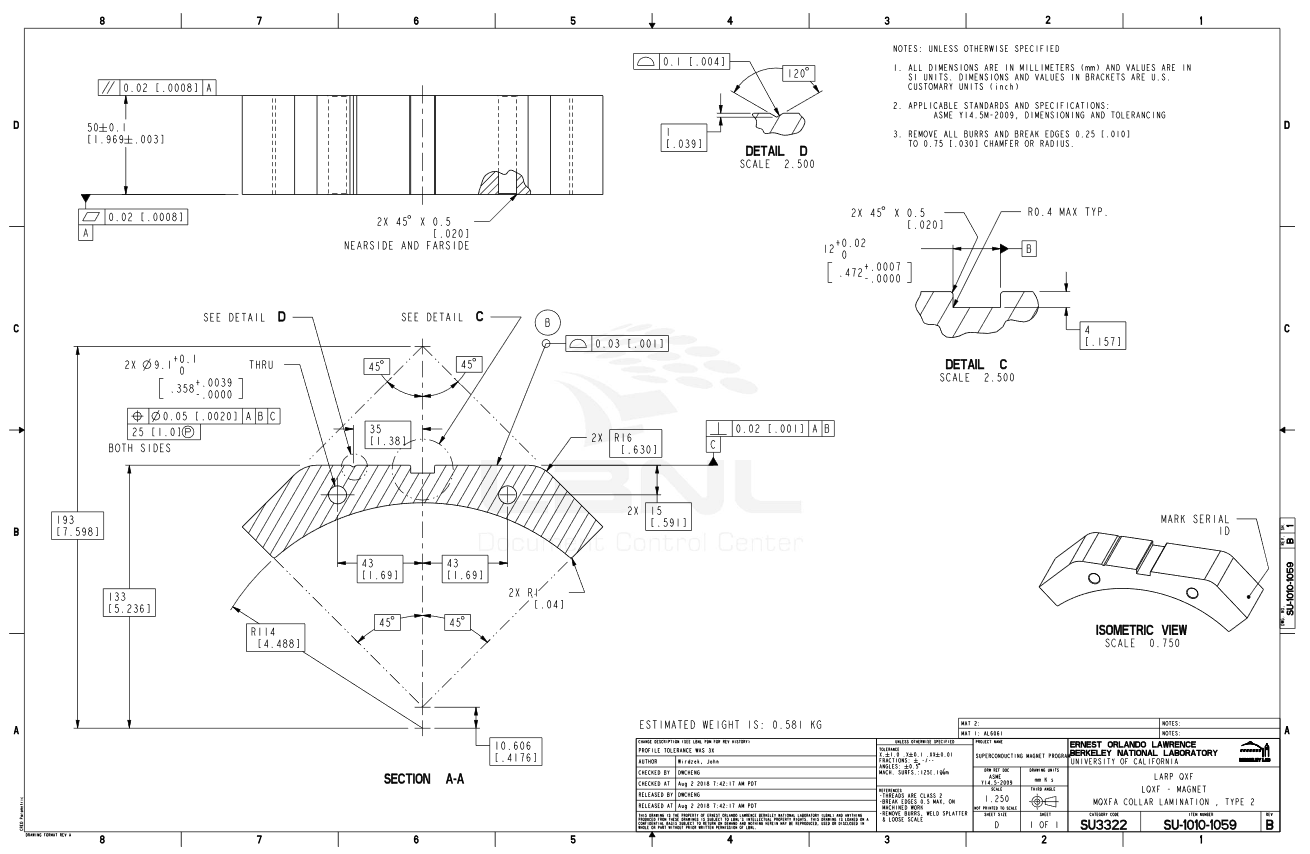 MQXFA15 Structure and Loading Review  -  March 28, 2023
22
Collar laminations
For the collar to load pad interface profile, the following specifications are set: 
The entire collar to load pad interface profile shall maintain a 0.03 [.001”] tolerance all around.
For the collar to coil interface profile, the following specifications are set: 
The collar to coil interface profile shall maintain a 0.03 [.001”] tolerance all around.

PO 7532707 approved
No NCR
MQXFA15 Structure and Loading Review  -  March 28, 2023
23
MQXFA15 Change Records
NCRs on A15 thus far include:
#153 – minor load pad non-conformances
#226 – minor yoke non-conformances
#268 – coil 220 PHB01b label missing
#272 – minor shell non-conformances
#276 – coil 220 tall pin
#359 – coil 220 GPI replaced after long storage
#468 – coil 233 broken strands on lead 31” from LE
#470 – coil 127 crate, 1 shockwatch tripped
#472 – coil 127 rubbed NbTi leads due to unprotected leads discovered during in-crate inspection
#490 – coil 127 some surface anomalies on RE OD, proud spacer in the cable turn region
#491 – (DEV) make the SG overlap the solder tabs pad in SG prep process
#494 – (DEV) test out wrapping leads with 0.002” thick 2/3 overlap instead of 0.002” thick 50% overlap
#495 – coil 226 has proud pin and several proud epoxy plugs
#497 – three load pad stacks initially placed with RE and LE reversed
#498 – load pad bushings not fitting, need to be replaced
#505 – G11 radial layers shifted during glue drying; redone
MQXFA15 Structure and Loading Review  -  March 28, 2023
24
NCR #276 Detail
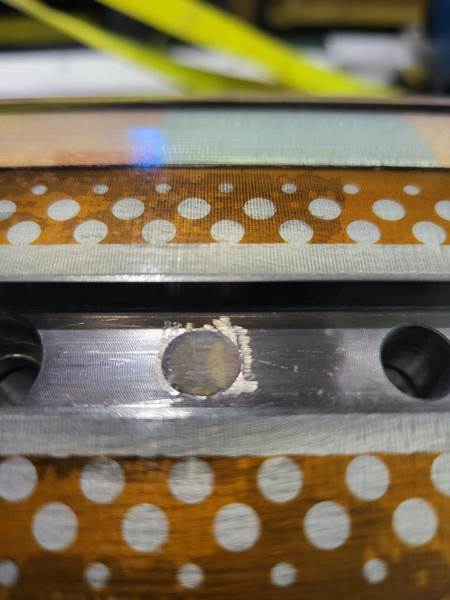 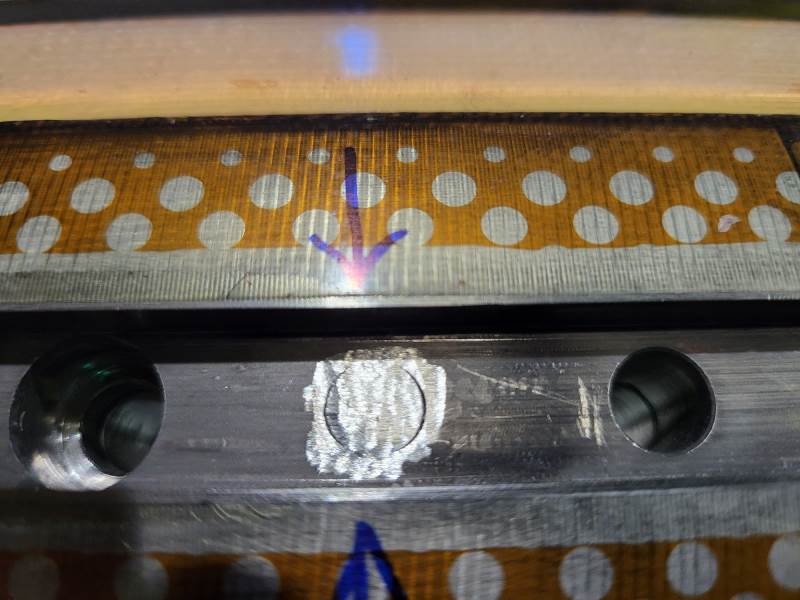 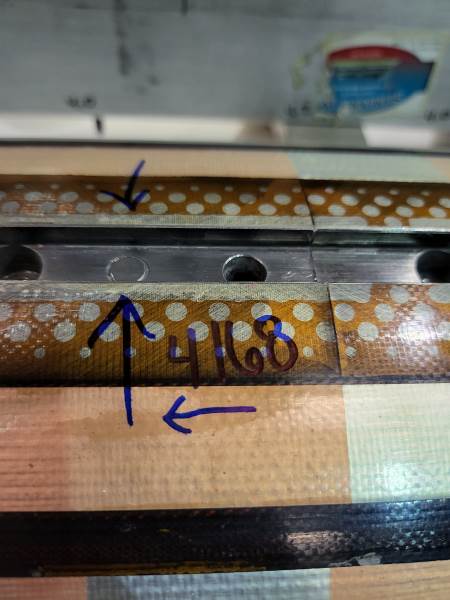 Tall pins trimmed on coil 220
(Done in Oct. 2021, current instructions are to leave the pins)
MQXFA15 Structure and Loading Review  -  March 28, 2023
25
NCR #468 Detail
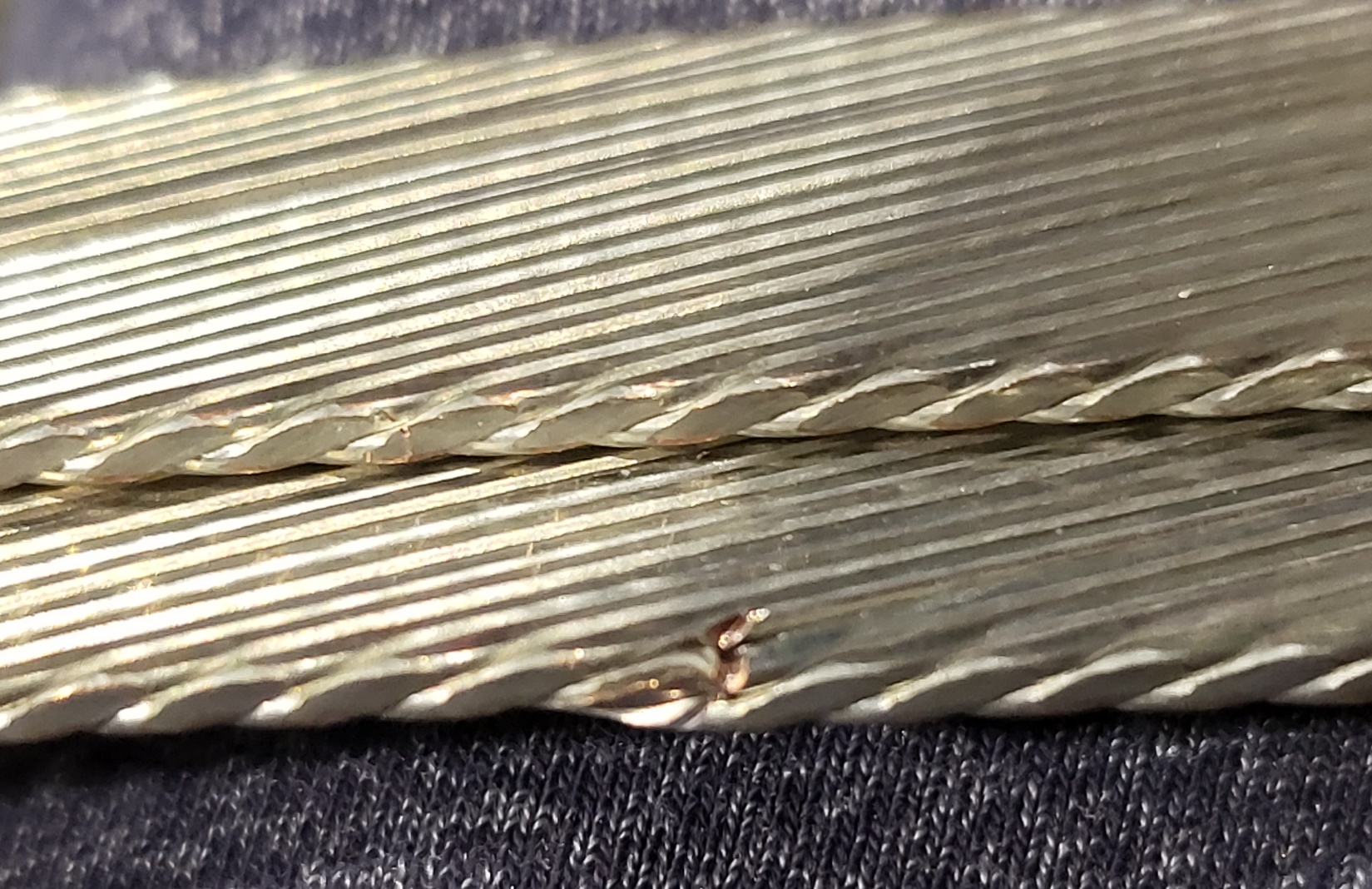 Coil 233, 31” from LE
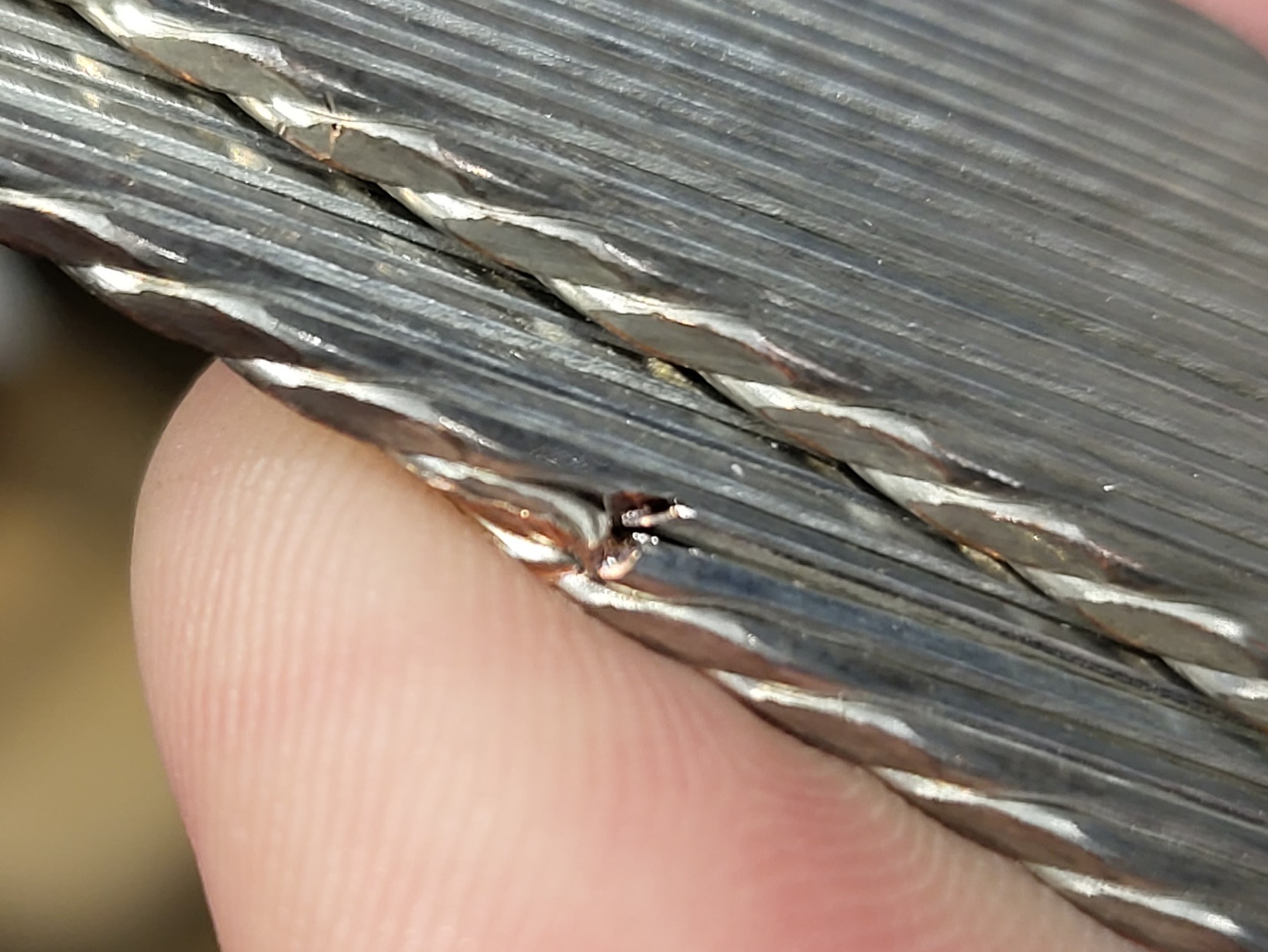 MQXFA15 Structure and Loading Review  -  March 28, 2023
26
NCR #470, 472 Detail
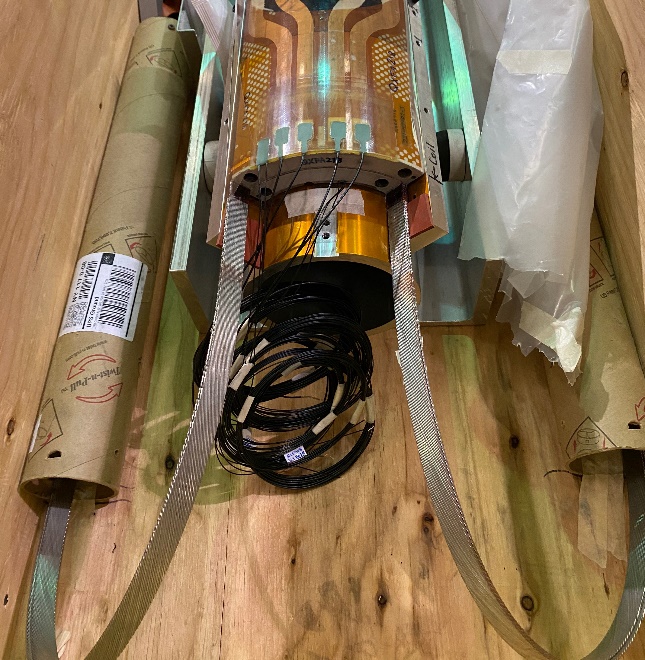 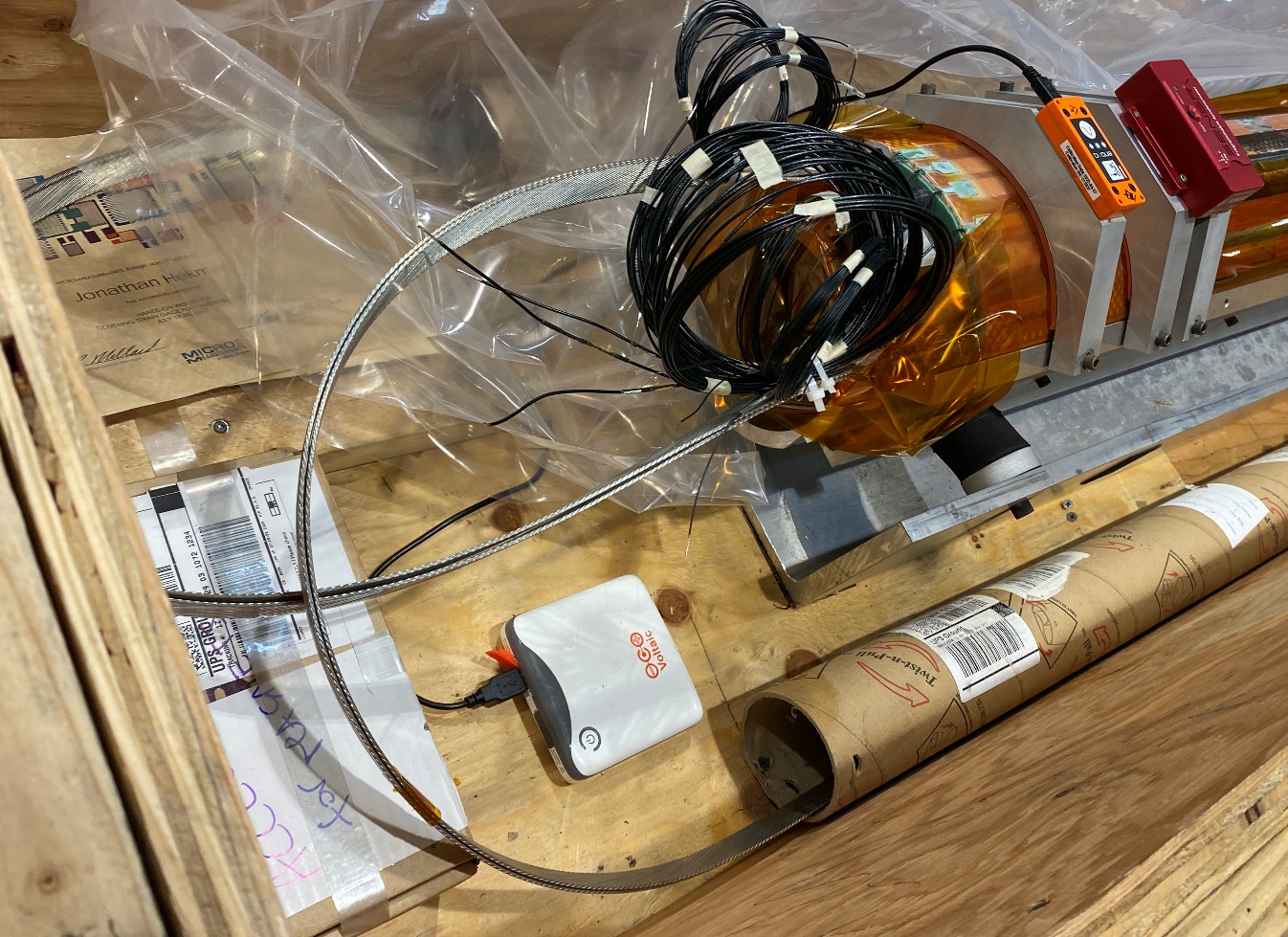 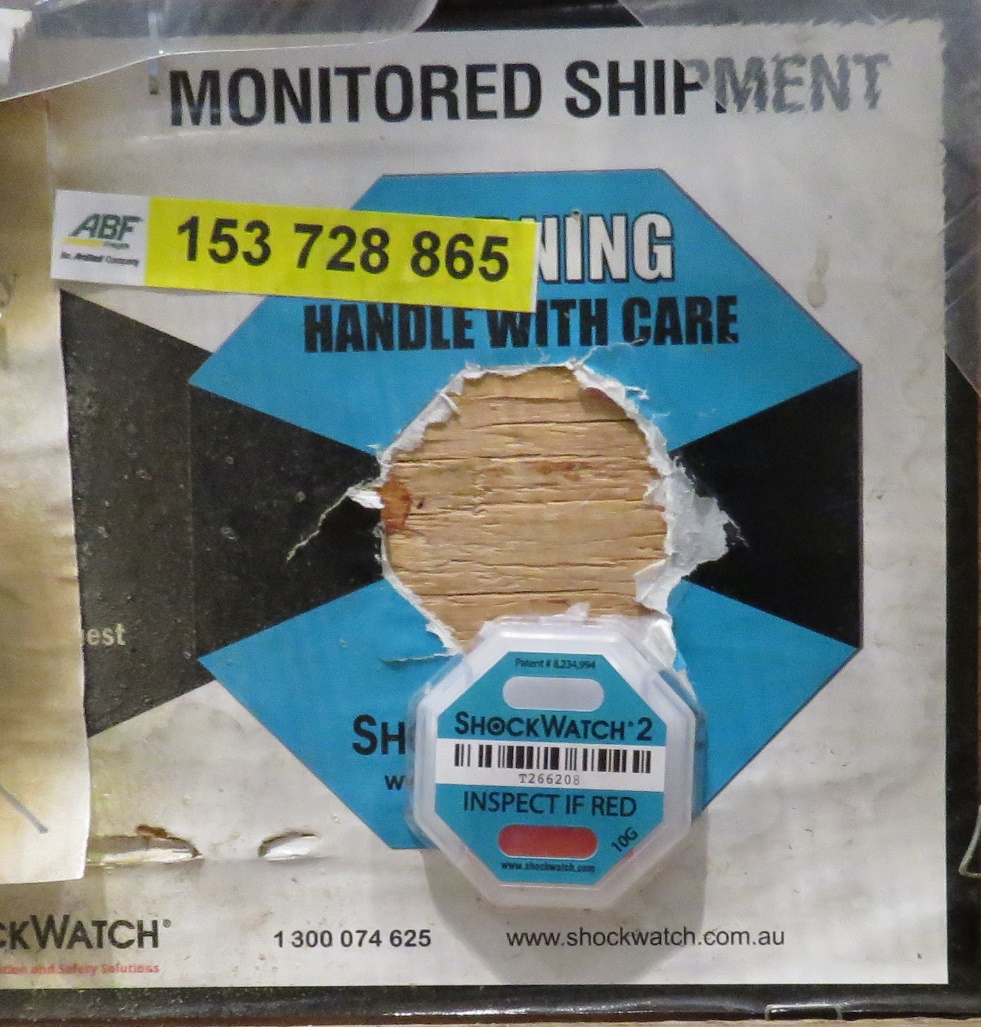 Previous coil for comparison
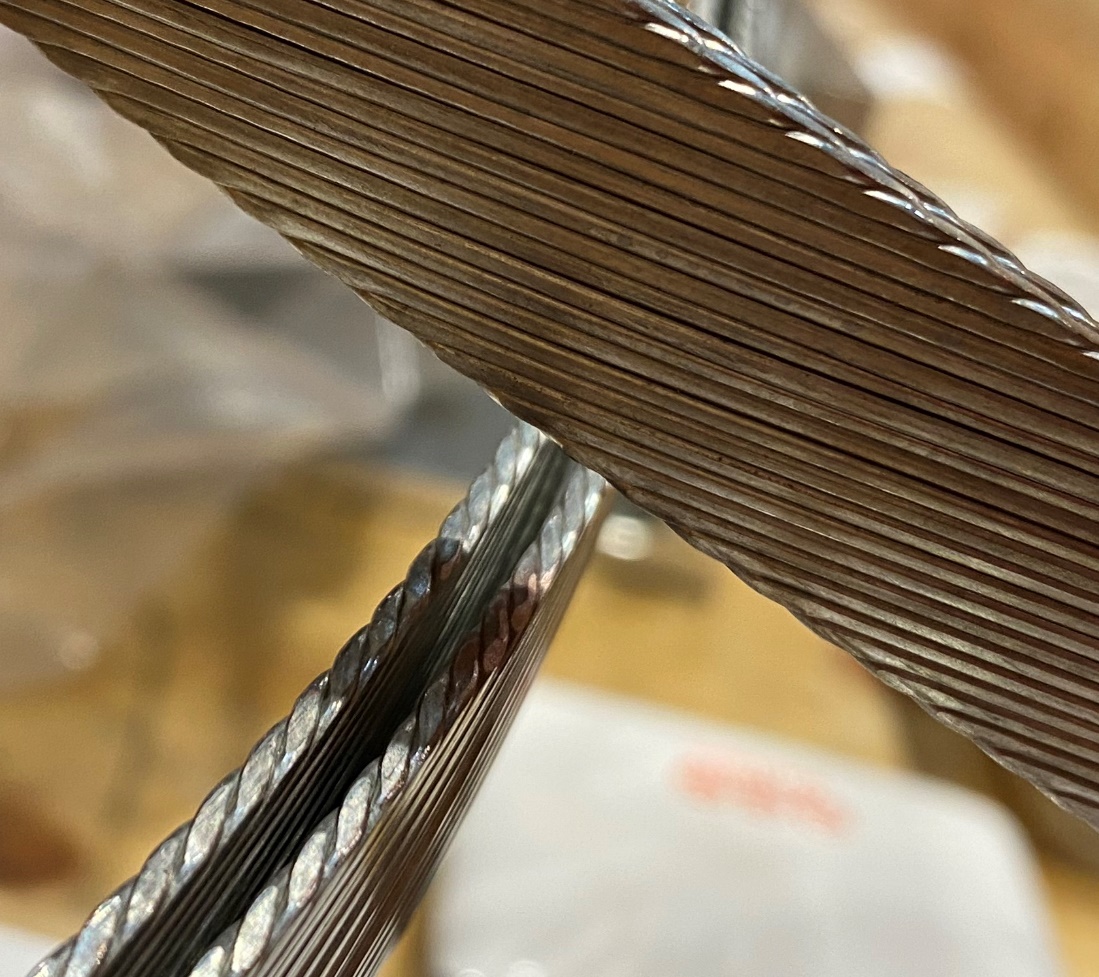 Coil 127, 1 shockwatch tripped, others okay
Coil 127, leads crossed in crate, some discoloration noted
MQXFA15 Structure and Loading Review  -  March 28, 2023
27
NCR #490 Detail
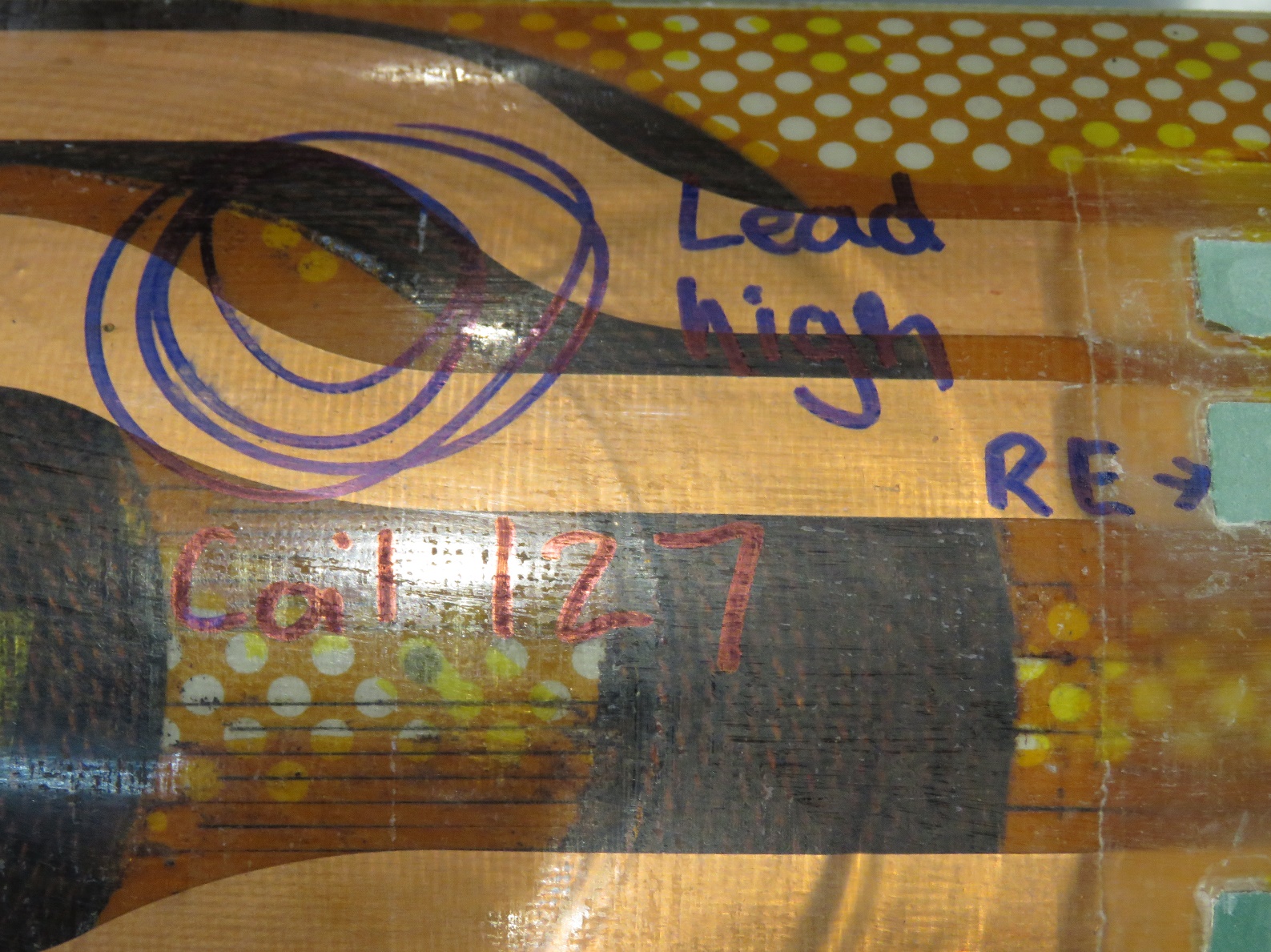 Coil 127, spacer high
To be filed down
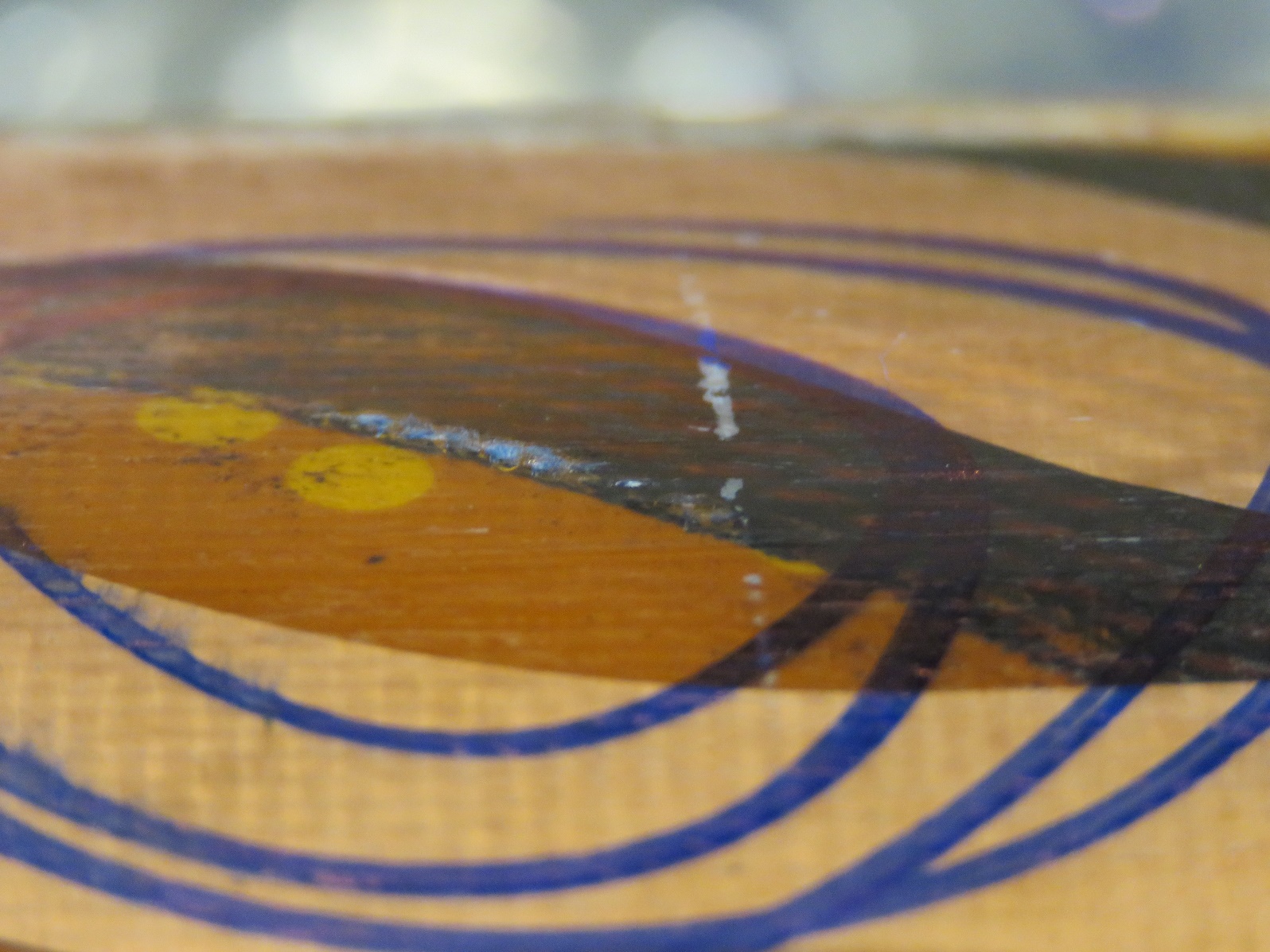 MQXFA15 Structure and Loading Review  -  March 28, 2023
28
NCR #495 Detail
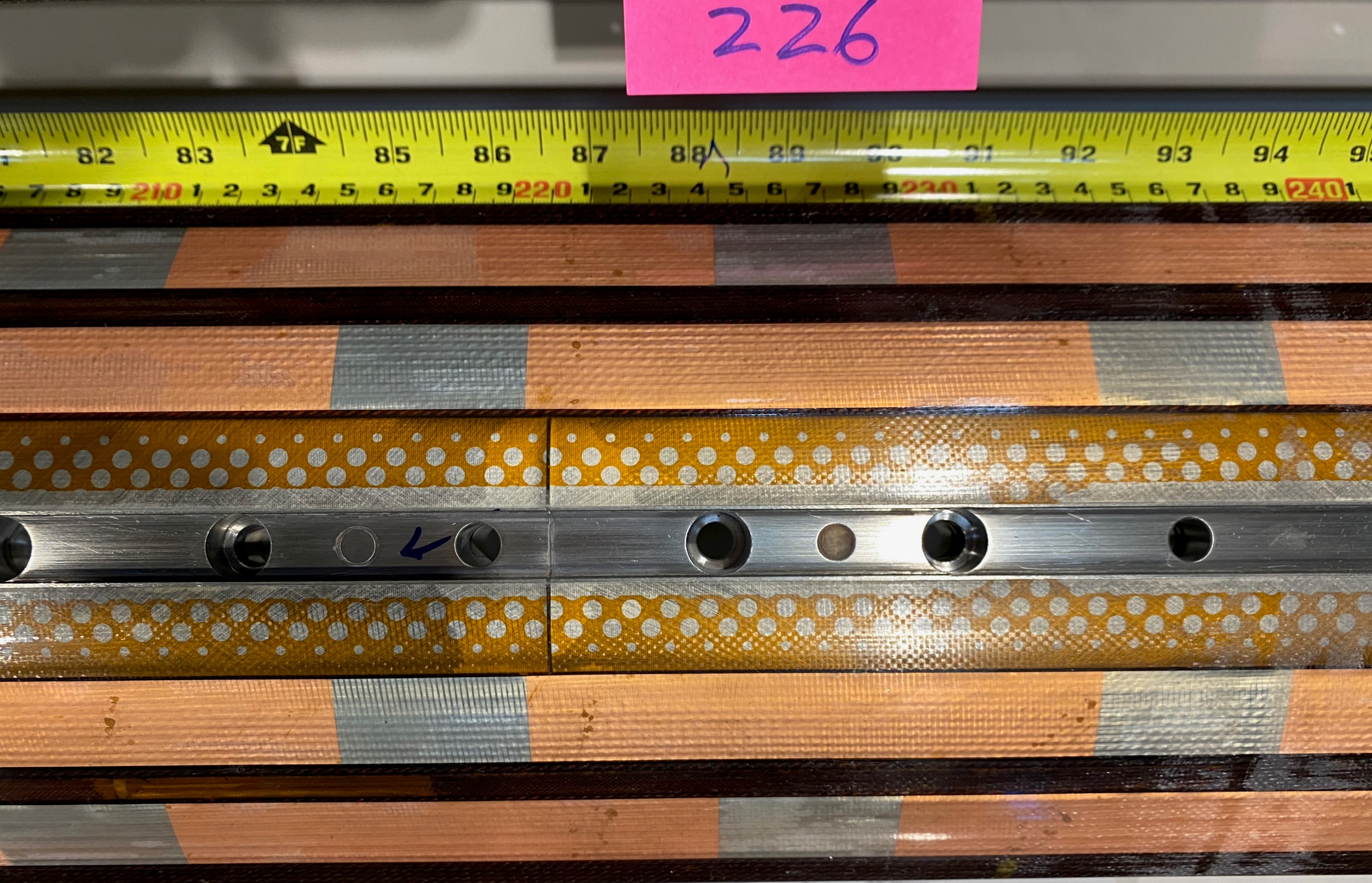 Coil 226, proud pin at 2167 mm from LE
MQXFA15 Structure and Loading Review  -  March 28, 2023
29